ANEG
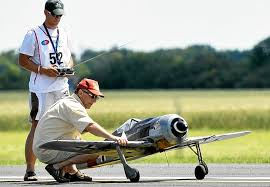 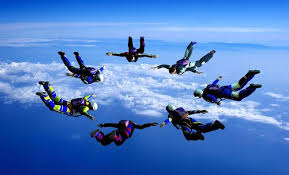 SSA
Et
Adhérents
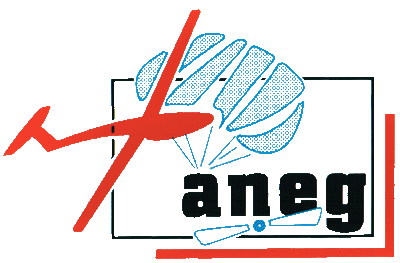 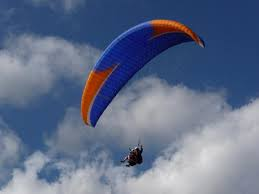 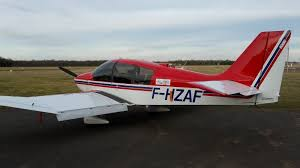 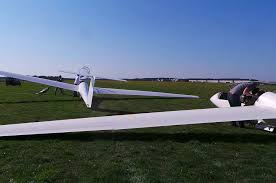 Au 30 Septembre 2021
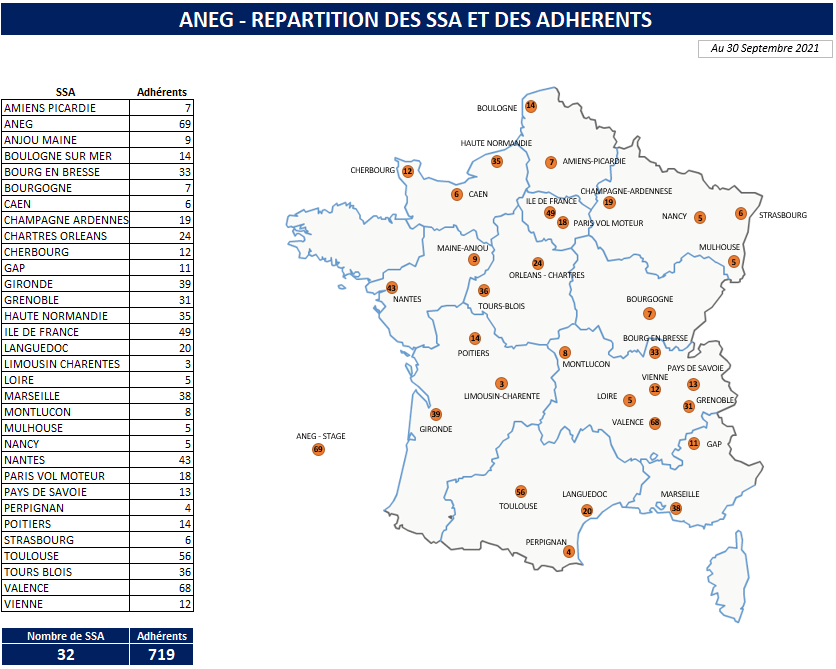 SSA
Et
Adhérents
Président
Vice-Président
Trésorier
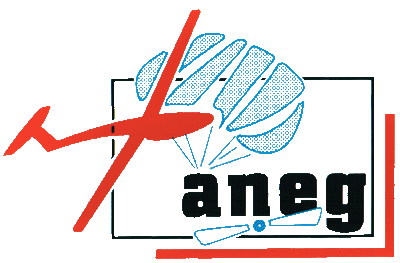 Secrétaire
+8%
Répartitions 
des adhérents
Répartitions 
par activités
Divers
7%
Moyenne d'âge	 49 ans
Le plus jeune 	 13 ans
Le doyen 		 90 ans (SSA de Chartres Orléans)
Adhérents
AEROMODELISME
Membre du Comité Directeur
Membre du Comité Directeur
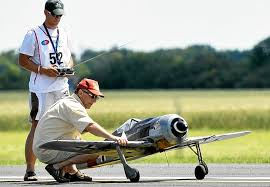 Adhérents
PARACHUTISME
Membre du Comité Directeur
Membre du Comité Directeur
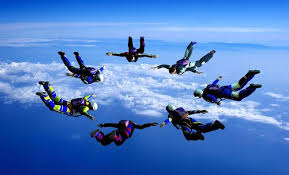 Adhérents
VOL LIBRE PARAMOTEUR
Membre du Comité Directeur
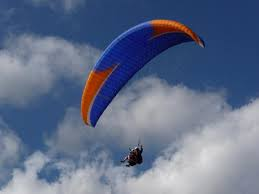 Membre du Comité Directeur
Adhérents
VOL MOTEUR / ULM
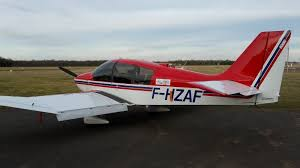 Adhérents
VOL A VOILE
Membre du Comité Directeur
Membre du Comité Directeur
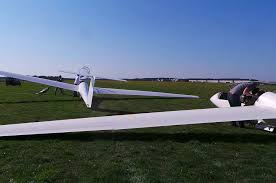 Adhérents
par Activités 
Et SSA
Membre du Comité Directeur
Membre du Comité Directeur
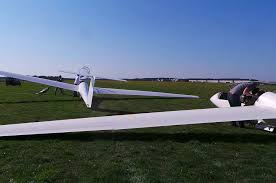